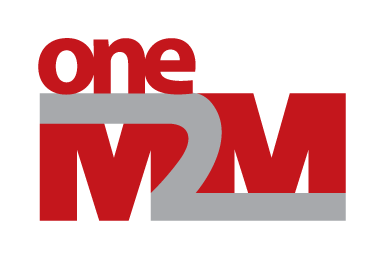 Semantic testing in oneM2M
Group Name: TST
Source: Mengxuan Zhao, Easy Global Market, mengxuan.zhao@eglobalmark.com
              JaeSeung Song, Sejong University, jssong@sejong.ac.kr
Meeting Date: TST 31
Agenda Item: TST-2017-0240-semantic_testing_proposal
oneM2M semantic enablement
Resource level (TS0001)
Semantic Descriptor 
Semantic FanOut point
Other?
Model level (TS 0012)
oneM2M base ontology
Other ontologies mapped to BO need to be tested?
Operation level (TS0001)
Semantic discovery procedure
Other?
Semantic testing needs to cover all the levels above
Conformance testing 
Interoperability testing
© 2014 oneM2M Partners
<Document number>
2
Semantic testing on resource level
oneM2M testing framework has been focusing on resource level testing so far
Quite similar to classic oneM2M test cases
With the semanticDescriptor and semanticFanoutPoint specifications available, this step should not create much difficuties
Issuer
Ontology hosting CSE
Linked <semanticDescriptor> hosting CSE
1. request to validate a <semanticDescriptor> resource
(Update <semanticValidation>)
2. retrieve linked <semanticDescriptor>
3. validate <semanticDescriptor> against referenced  ontology
4. validation response
Semantic testing on model level
Main target: the content of « descriptor » of semanticDescriptor, semantic annotation in RDF triples
Tested against the reference ontology specified in the resource
Reference: TS-0034 7.10
Basic aspects and potential semantic tests on model level
Lexical tests
(test1) Ill-formed RDF serialization format (XML, JSON, etc.)
Syntactic tests
(test2) Untyped resources and literal
(test3) Ill-formed URIs and language tags on literals
(test4) Problematic prefix namespaces
(test5) Unknown properties and classes
Semantic tests
(test6) Problematic Inheritance relationships for classes and properties
(test7) Inconsistency of classes and individuals (instances)
Cardinality tests
(test8) Cardinality inconsistency regarding the ontology
Online tool available to execute these tests in the semantic annotation (reference: MAS-2016-0242)
Semantic testing on operation level
Semantic discovery procedure specified in TS0001 10.2.35
Using SPARQL queries to find matched descriptors in semanticDescriptor
For testing purpose, dedicated semantic resources may be needed to check the procedure execution result
Semantic testing example
Preconditions: 
a common reference ontology
Semantic descriptions are correct annotation (validated at the model level)
AE 1 submits resources with semantic description
AE 2 fomulates a SPARQL query to discover semantic resources based on « type » or « phenomena » or other criteria
Check the discovery result with the initial resources submitted by AE 1
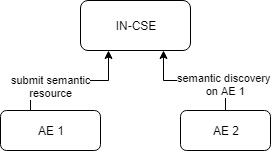 Discussion point
New specs for semantic testing? 
What would be the exact scope of semantic Interop. & Conformance testing? 
Could the current testing framework and test cases are enough to perform semantic testing? 
New profiles for semantics are required: AE, MN and IN